Geo 318 – Introduction to GIS Programming
Dr. Jim Graham
Class Goals
Focus: Programming in GIS
How computers work
How to program & debug code
How to tackle GIS programming tasks
With Python
By itself
With ArcGIS
With other packages
Software development
Documentation
Management/Phases
Meeting users NEEDS
We are not learning…
Everything about Python
It’s a huge language that is growing all the time!
You only need a fraction of what is out there
The challenge is to find that fraction and get good at it!
Everything about programming ArcGIS
You will learn how to find anything available in programming ArcGIS
Everything about programming GIS
More on this later…
We are learning…
Everything you need to figure out how to solve any programming problem in GIS that can be solved!
Programming
Debugging
Finding answers
Getting help
Intro to the larger world of software development
Resources for Help
ArcGIS help – best for Arc libraries
The Web – search for answers
ListServs – including Moodle blogs
Other students – make friends in this class
Me and the tutors 
Others?
Anyone you can find who might have dealt with the same problem!
Previously, 10% did not pass!
If you fall behind in this class you will not pass!
Each week we learn concepts that are used the next week
We move together as a whole group
Attendance is mandatory
If you miss a class, make sure you catch up and get assignments in
Assignments must be in on time
If you fall behind you’ll be working on the wrong assignment
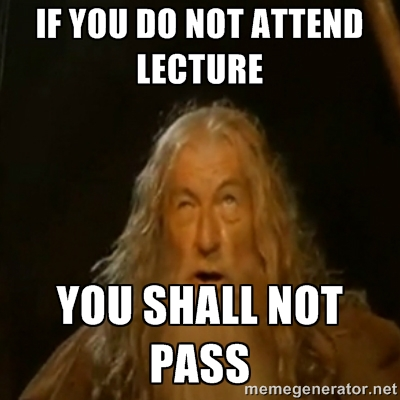 Keep Up with the Pack!
This class moves!
I’ll introduce a new topic and then you’ll have time to practice and work on the assignment
This is a skills class, not everything you need to know is online – you’ll need to attend classes
Turn in labs each week
Complete assignments outside of class and then turn in whatever you have when it is due
Get help when you need it!
If you get stuck for 20 minutes, get help!
Final Projects
GIS Programming Problem
Must include some code you have written
Must apply to a GIS application
Class is 15 weeks – don’t build a biomass model for the earth!
Start getting the data now!
Examples
Harvest tree ring data to create a map in GoogleEarth with growth charts
Program to compute likely camping sites in wilderness areas
Program to mosaic LandSat scenes for anywhere in US
Simulation of werewolves chasing people
About Me
Programming for over 30 years!
Developer, Manager, CEO, Research Scientist, Professor
Operating systems: CPM, Apple, DOS, Mac, Windows, and others
Languages: Machine code, assembly, Pascal, Fortran, C/C++, VBA, Visual Basic, Forth…
Most recently: PHP, JavaScript, Java, SQL, Python
Me and ArcGIS
Worked on ArcGIS 8 beta
Helped improve performance of raster transforms 10x
Visual Basic
Lots of VBA, some C/C++, now Python
And I teach classes on using GIS and applying it to natural resource problems
Why Program?
Automate tasks
Repeated over and over again
Speed up tasks
Computers can run 24/7
Allows for “exact” replication of processes
Except that the libraries you call will change!
“Encapsulate” functionality and expertise
You and everyone else can use it
Ready to become a NERD?
Learn a bunch of new terms (mostly TLAs)
Think like a computer
Amaze (and confuse) your friends!
Get a whole new wardrobe!
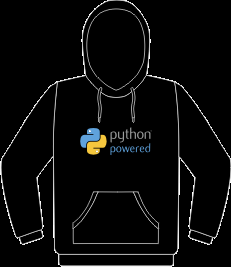 Definitions
Code – Instructions for a computer
Programming/Coding – writing, documenting, and testing code
Program – A file with instructions for a computer to execute to complete a task
Application – A program with a graphic user interface (as opposed to a command line interface)
Library – A file with code for a computer to be used by other programs
Big Picture
ArcGIS Desktop
Wing IDE
Other Programs
Model Builder
Python Scripts
ArcGIS Libraries
Other Libraries
Data
Data includes GIS (spatially referenced) and non-spatially reference
Why Python?
ESRI’s primary scripting language (for now)
Very popular in GIS (Arc and OpenSource)
Very flexible (can solve lots of problems)
Well supported (with Wing IDE)
Easy to learn (relative to complied languages)
Portable
But it is not the fastest language
Compiled (C/C++, Java, C#) are faster